История моей семьи  в истории России
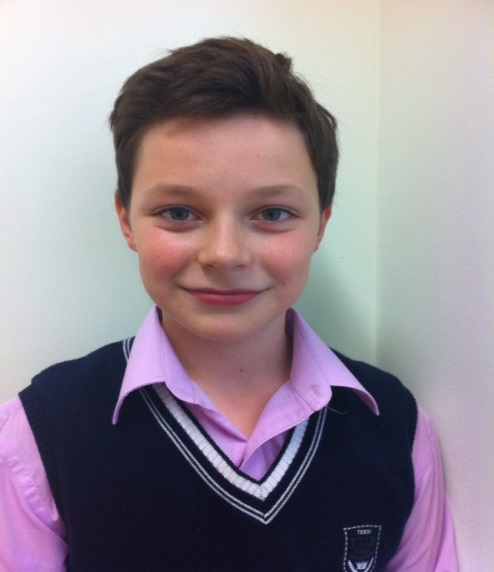 Симонов Тимофей, 
ученик 7 «А» класса
ГБОУ Школа № 494
Руководитель: Большакова Светлана Владимировна
Тел. 8 (495)675 05 58
Покорение неба…
История нашей семьи неразрывно связана с небом. Мой родной прадедушка (Симонов Виталий Яковлевич) и его родной брат (Симонов Никодим Яковлевич) были летчиками-испытателями. Во время Великой Отечественной войны служили инструкторами и обучали азам пилотного мастерства молодых летчиков.
Мой родной дедушка ( Симонов Александр Витальевич) всю свою жизнь посвятил изучению и освоению космоса.

Им посвящен мой проект.
Цель проекта:
Познакомиться с событиями, в которых принимали участие мои близкие. 
Узнать, какую роль они сыграли в истории России.
Два брата.  Летчики - испытатели.Симонов Никодим Яковлевич (слева)  и Симонов Виталий Яковлевич (справа )-мой прадедушка
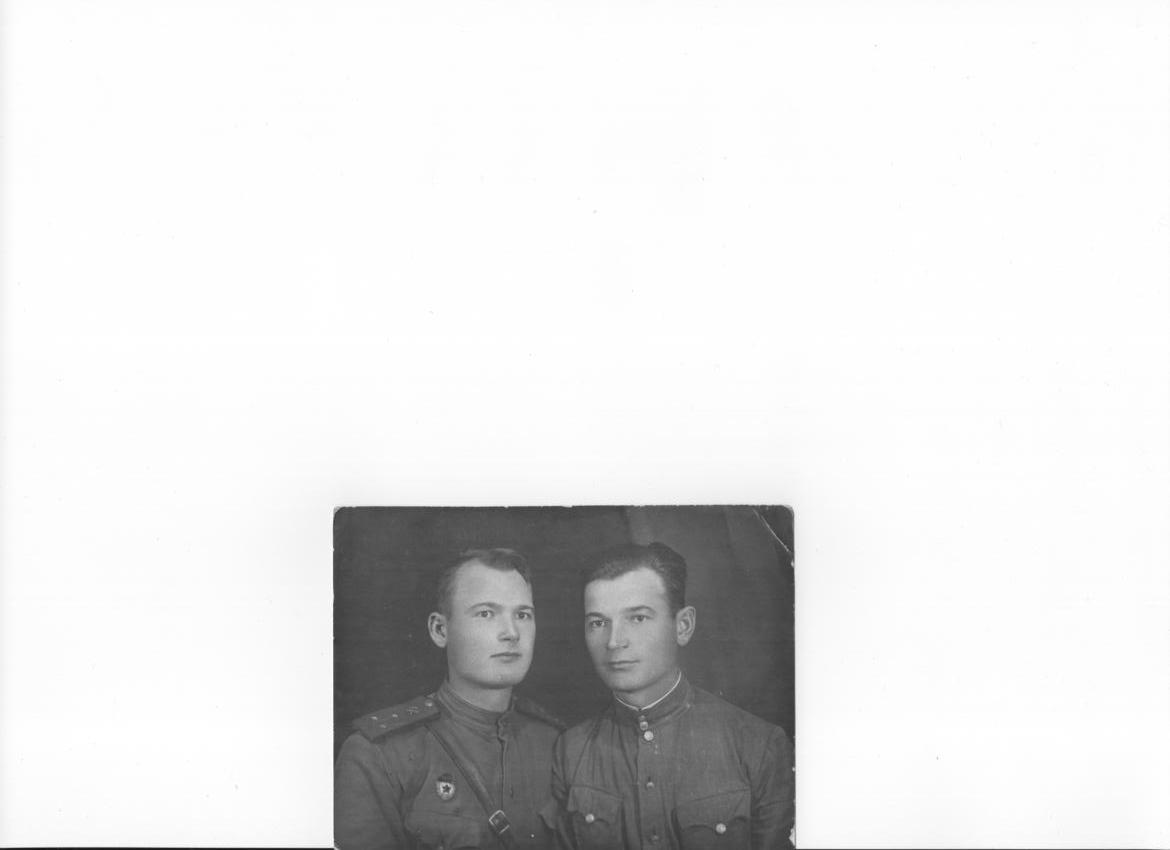 Симонов Виталий Яковлевич во время Великой Отечественной войны обучал пилотов  азам летного дела.
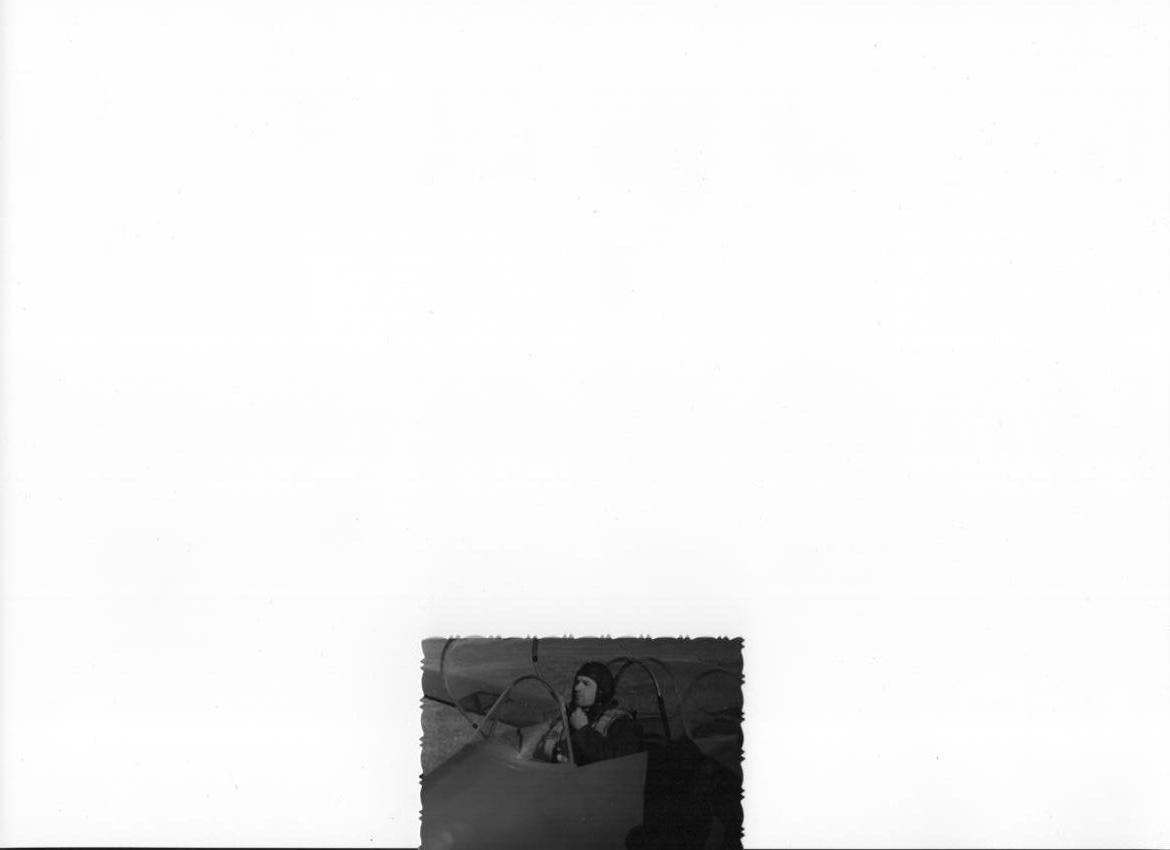 В мирное время Симонов В. Я.  - испытатель уникального планера «А-10» , который был создан  в Куйбышевском Авиационном институте
В  1953 году им был установлен Мировой рекорд по дальности парящего полета.
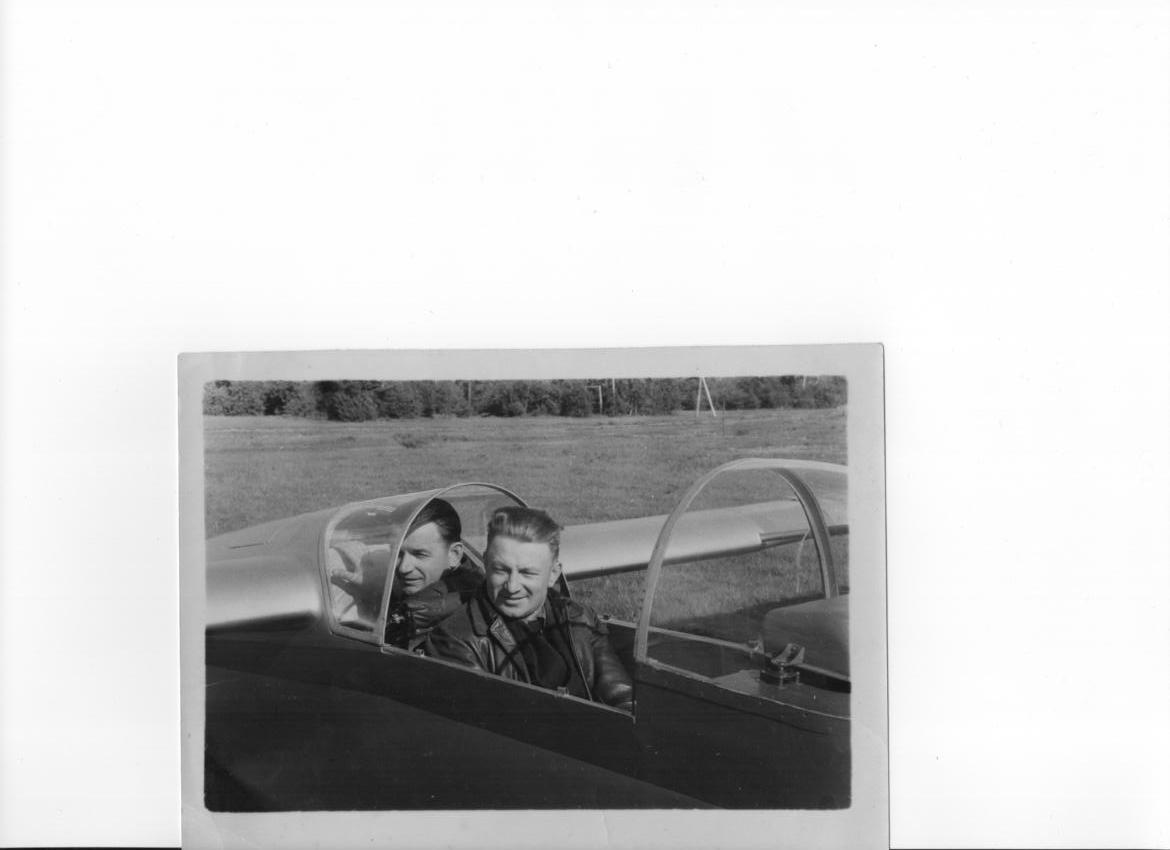 На фото два капитана  - Пьецух А.И. и Симонов В.Я.
Симонов Никодим Яковлевич (мой двоюродный прадедушка)получает  поздравления от руководителя государства Иосифа Сталина за мировой рекорд  по продолжительности полета на безмоторном планере.
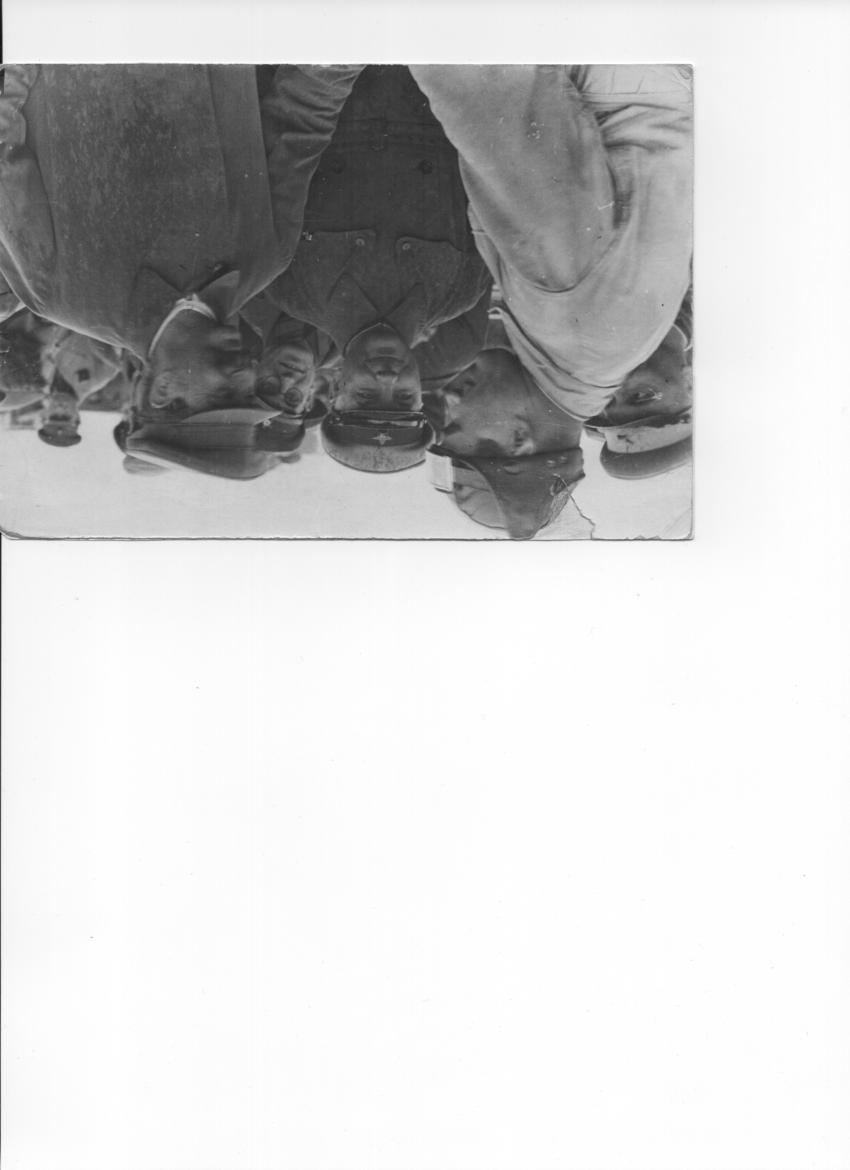 Аэродром в Тушино. Полеты на дельтапланах.
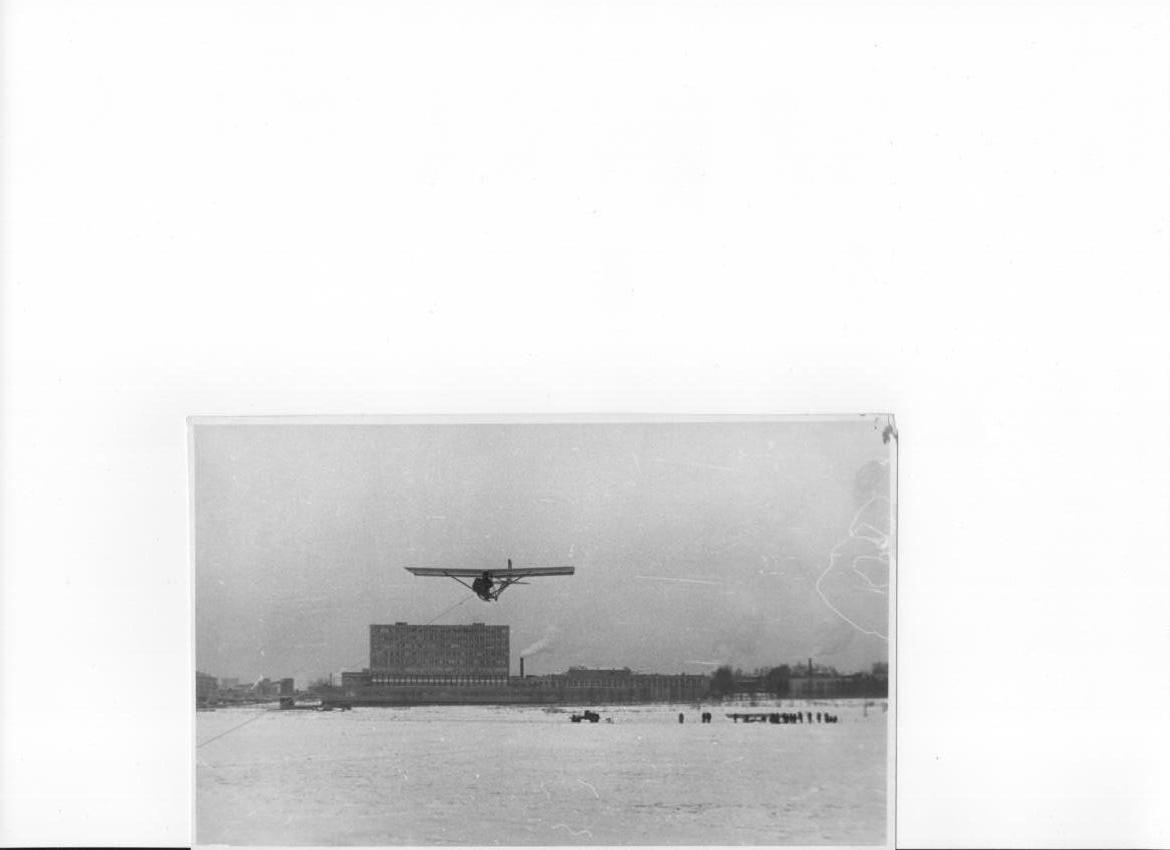 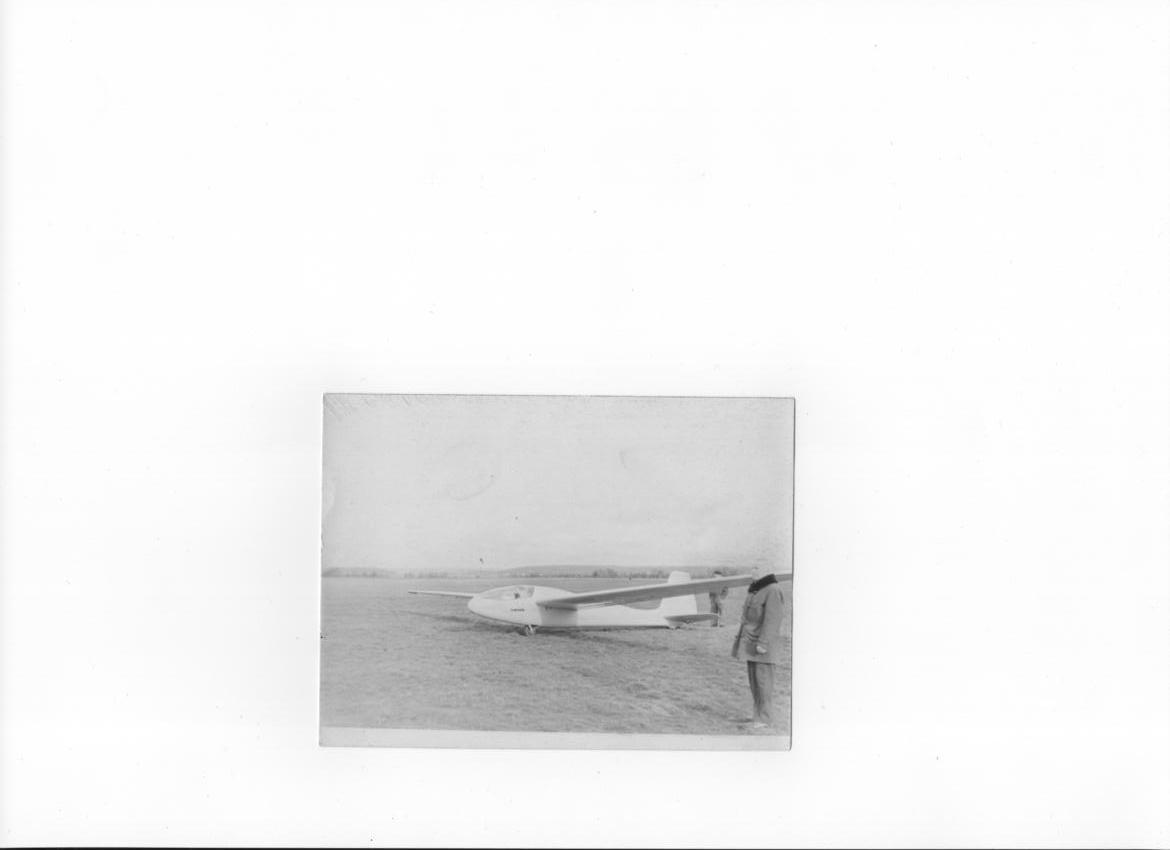 Директор Центрального Аэроклуба ДОСААФ СССР имени Чкалова В.П.(1946 – 1986 )
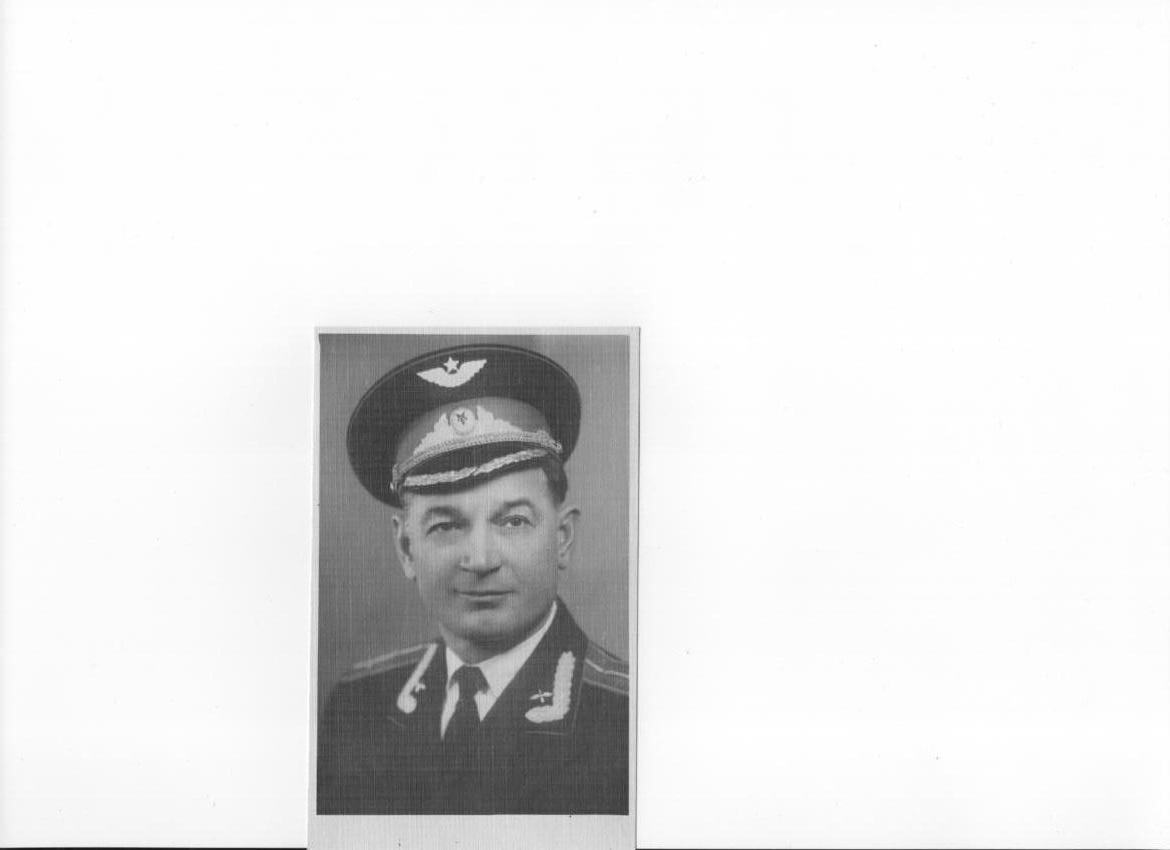 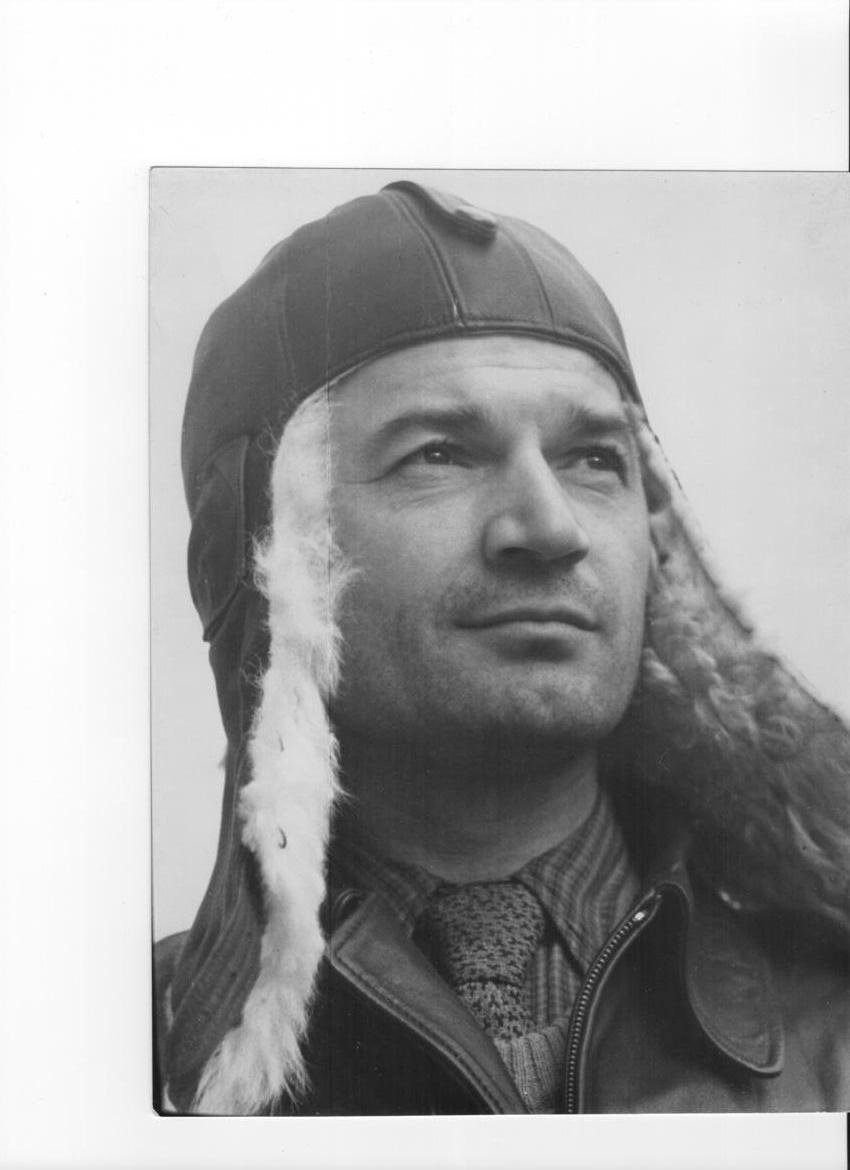 Симонов Виталий Яковлевич
Симонов Александр Витальевич ( мой дедушка) – продолжатель семейной небесной династии.
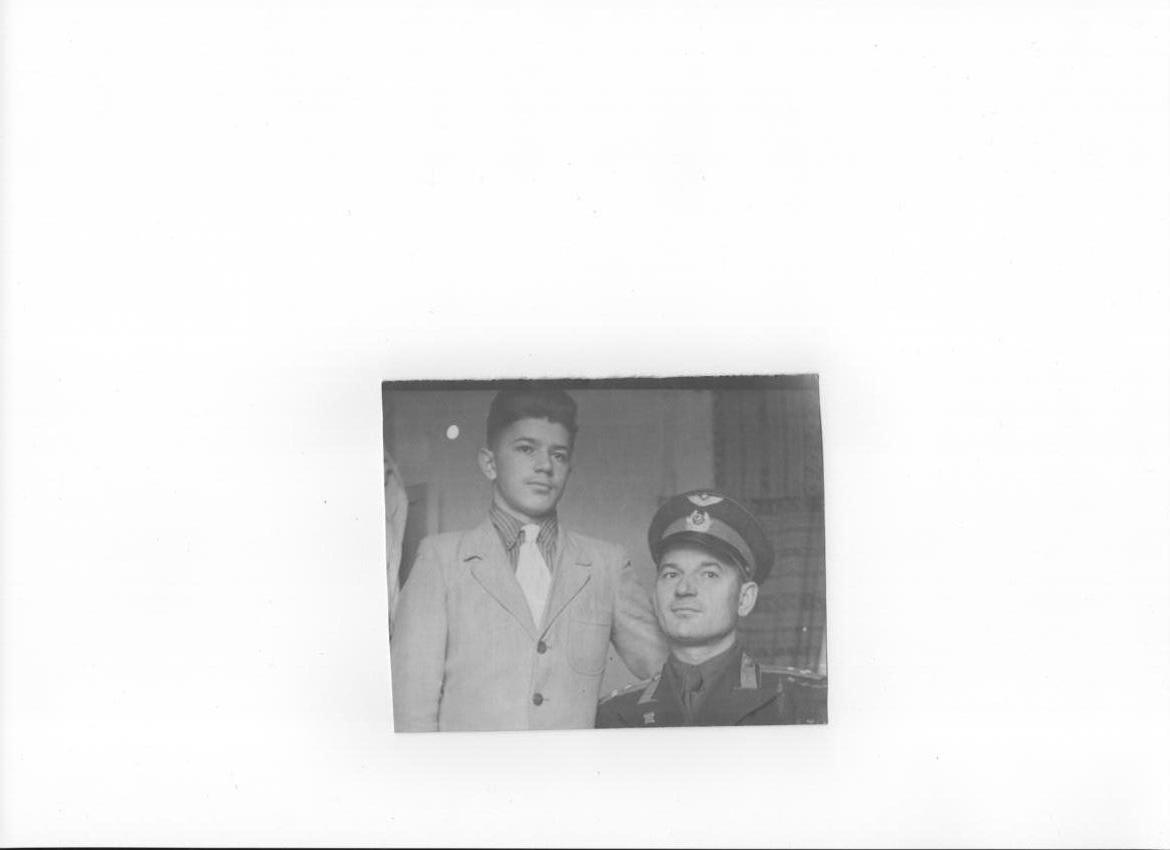 На фотографии он со своим отцом , летчиком-испытателем
                                              Симоновым Виталием Яковлевичем
Симонов Александр Витальевич окончил Кирсановское военное авиационное техническое училище в 1959году.
Служба в Советской Армии 1956-1964 гг. Ракетные войска.
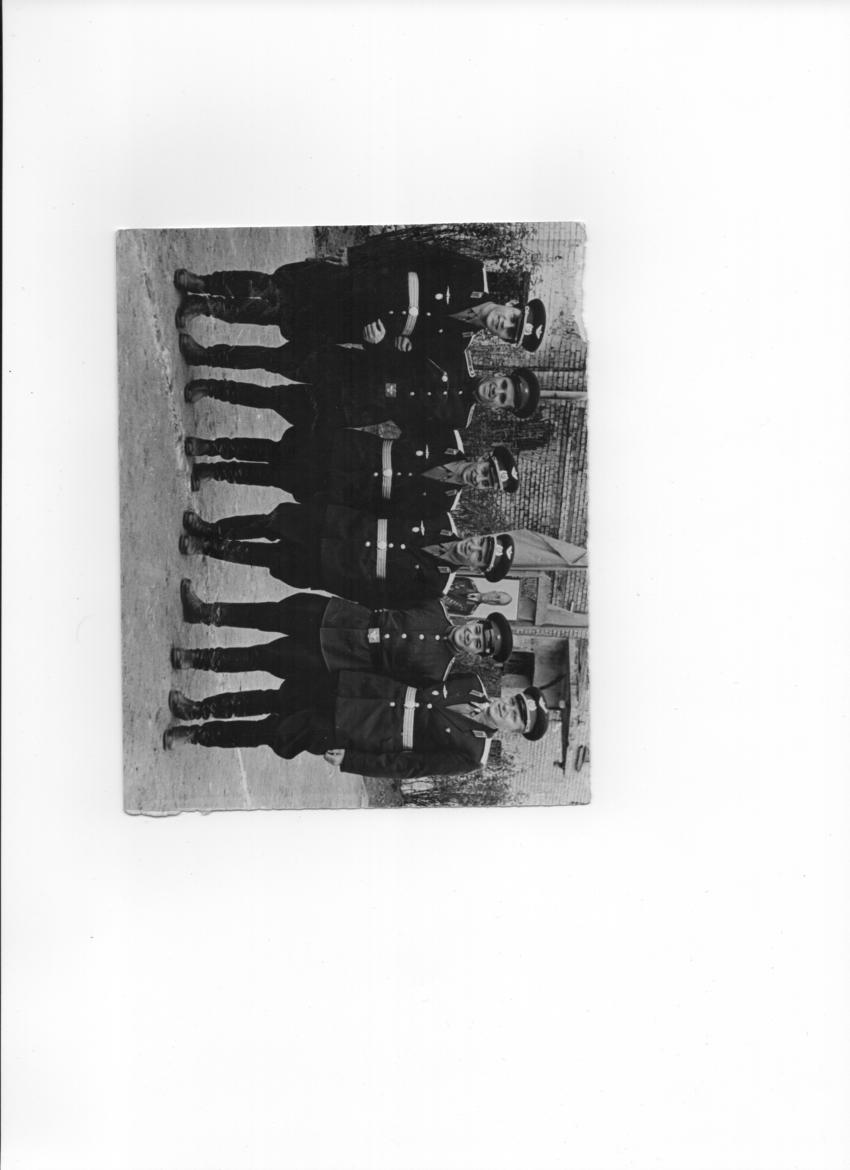 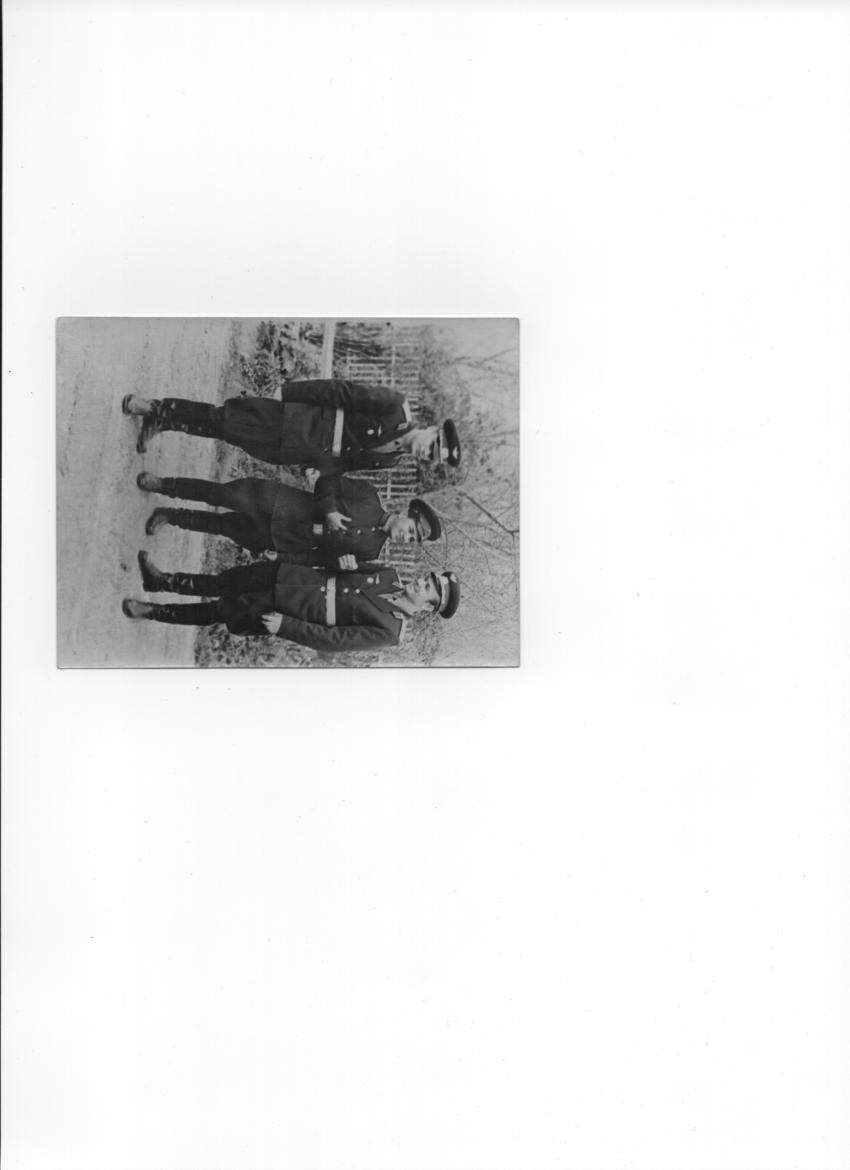 С 1965- по 2004 сотрудник Института Медико - Биологических проблем РАН.
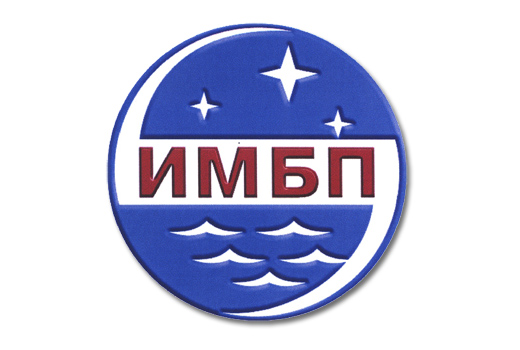 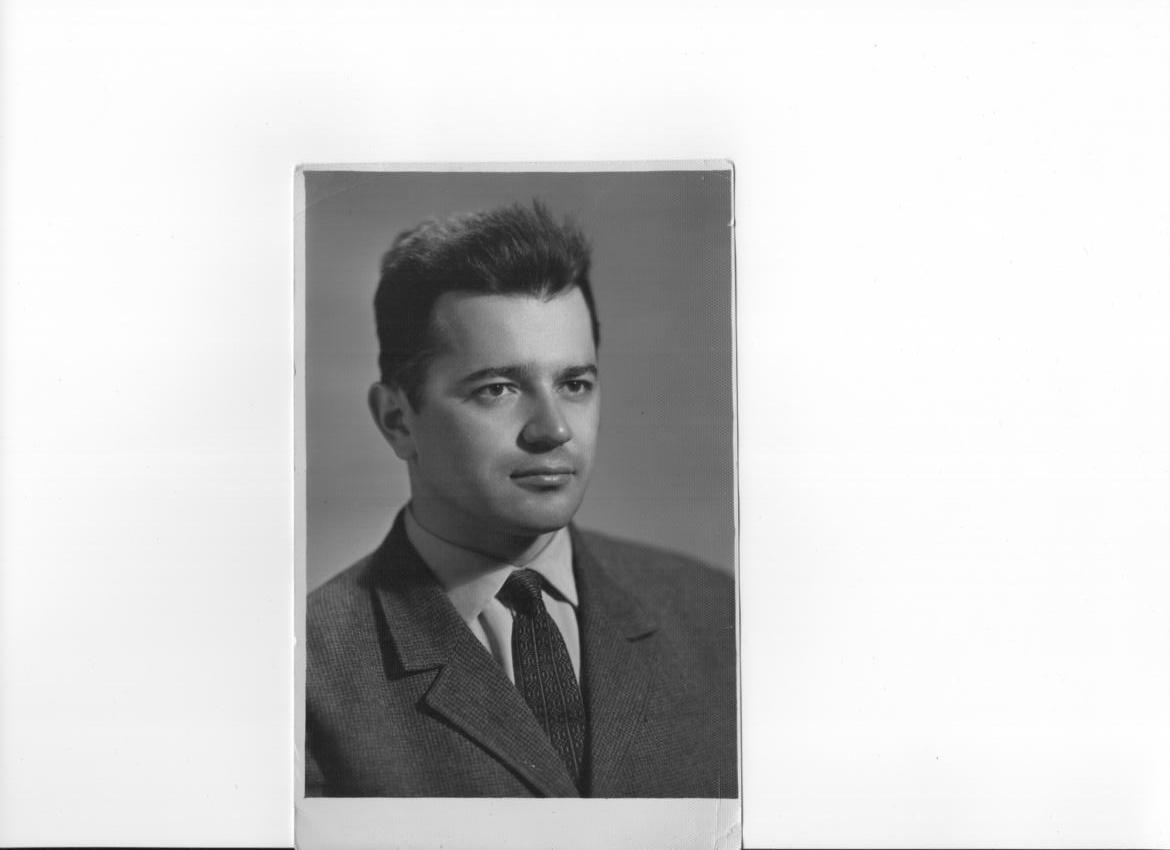 Симонов А.В. принимал непосредственное участие в подготовке к запуску биоспутника  «Бион» , разрабатывал системы жизнеобеспечения животных на борту.
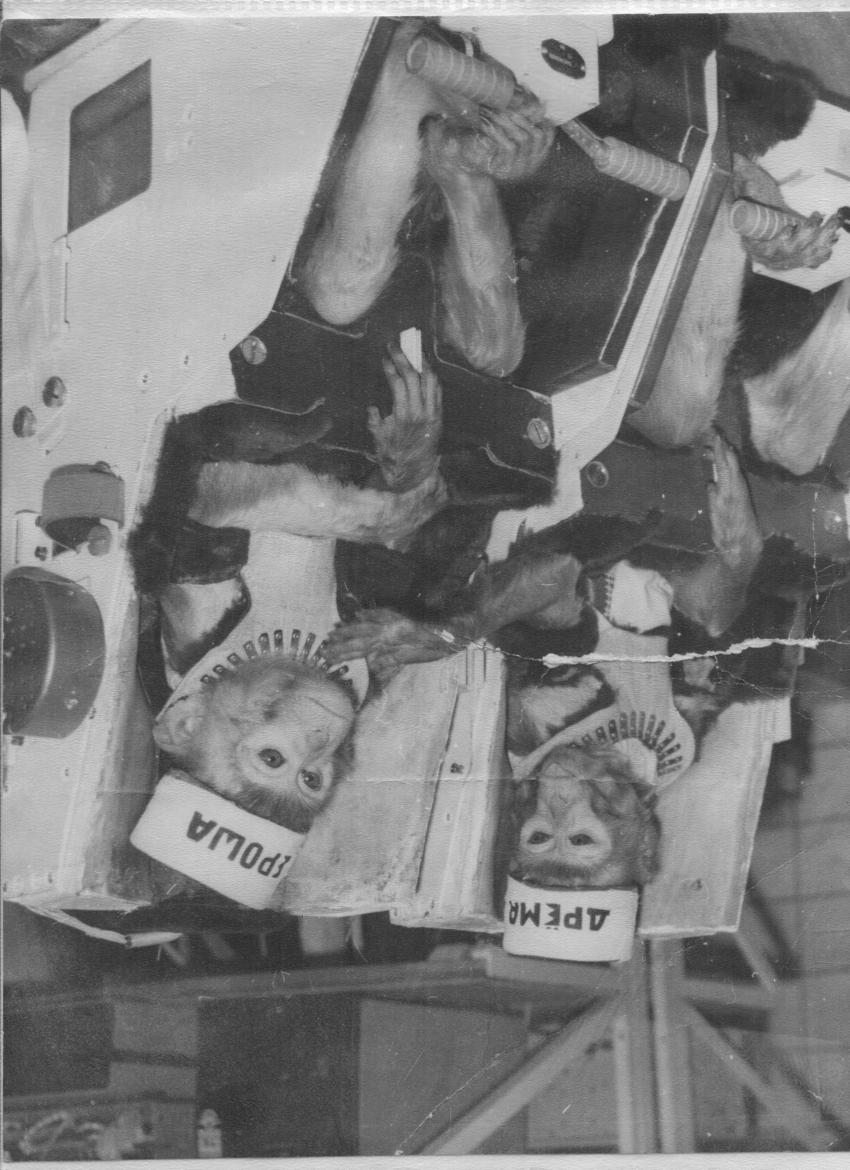 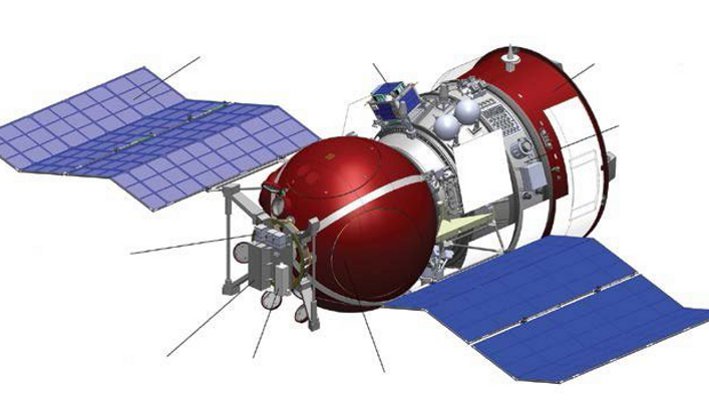 Обезьяны - космонавты
 Дрема и Ероша
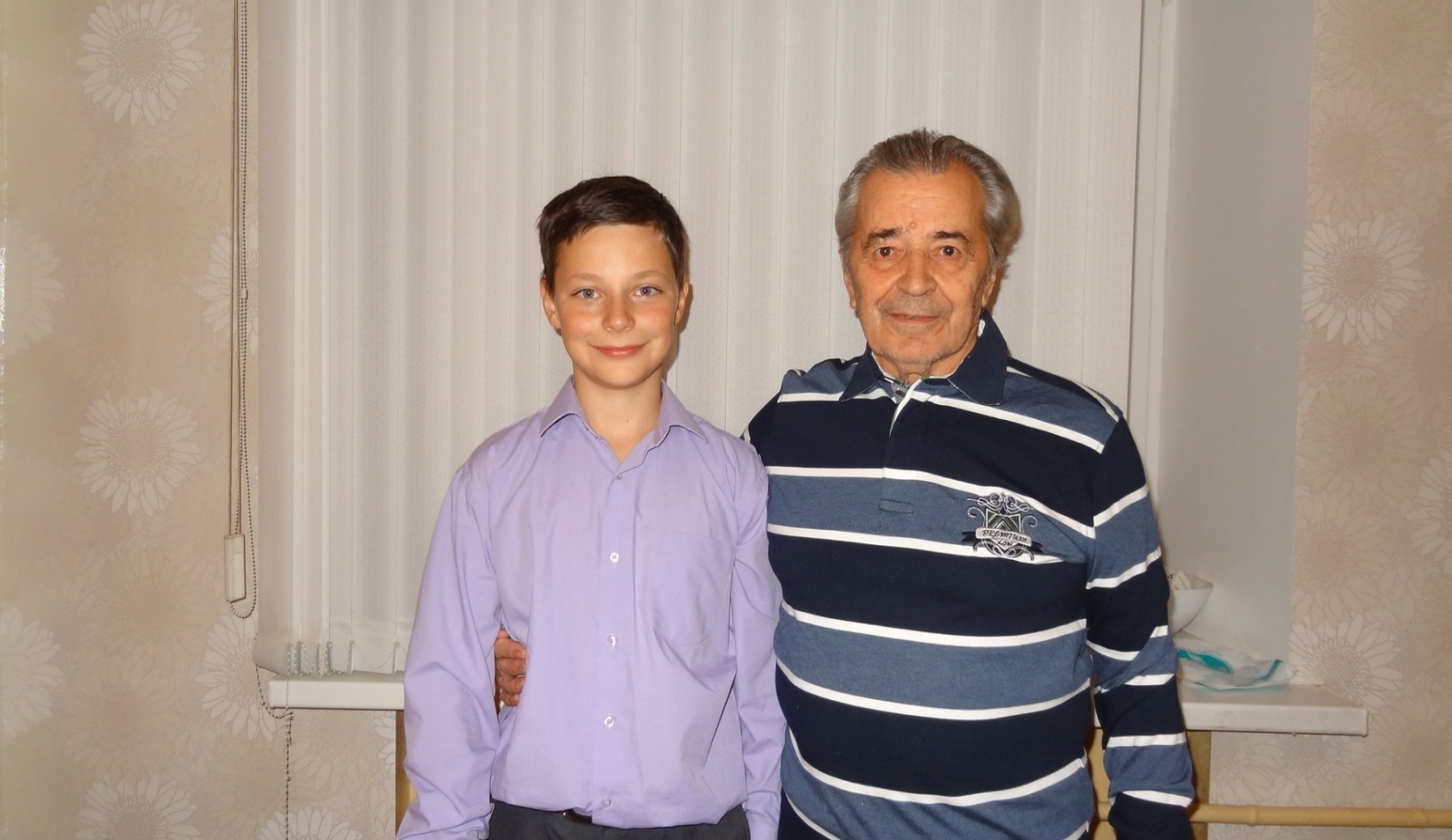 Я и мой дедушка , Симонов Александр Витальевич
2014 год
Вывод:
Мы – частичка своей Родины.
История семьи каждой – частица истории Родины. 
Весь народ – наша большая семья. 
Я горжусь своей семьей!